OS MAIOS: A FESTA DA NATUREZA.
QUE SON OS MAIOS?
Tódalas civilizacións celebraron cunha festa o remate do inverno e á chegada da  florida  e luminosa primavera.
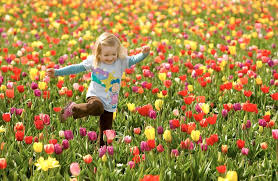 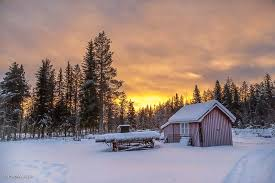 QUE SON OS MAIOS?
Pois aquí ,en Ourense, cidade fachendosa e coidadosa das súas tradicións, tamén se celebra o despertar da natureza que trae a primavera.
E a esta festa chamámoslle “Os maios”.
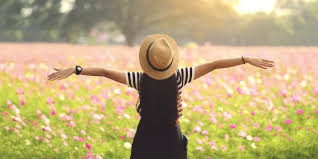 CANDO SE CELEBRAN OS MAIOS?
A primeiros do mes de maio, principalmente a Alameda e a rúa do Paseo, énchese destas figuras naturais.
Como se fan os maios?
Hai dous tipos de maios.
ENXEBRES: Son os máis tradicionais. Teñen unha forma piramidal con armazón de madeira que se recobre con balor, fentos, flores silvestres, carrabou-
    xos,… Tódolos adornos recollidos
    da natureza.
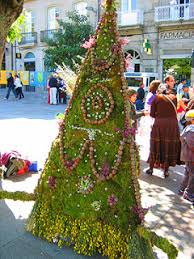 Como se fan os maios?
ARTÍSTICOS: Presentan figuras significativas da cultura ourensá. Así podemos atopar cruceiros, pontes, figuras humanas e outras que retratan a historia da provincia.
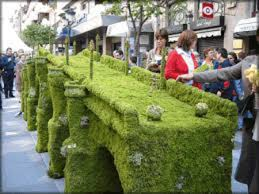 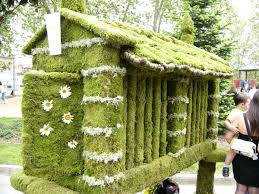 Que son as coplas dos maios?
As “coplas dos maios” son cantigas populares, composcións satíricas que en tono de xoldra cantan os diferentes grupos que presentan os seus maios a concurso. Estas rimas fan un repaso de todo o acontecido na cidade ao longo do ano e, sen deixar títere con cabeza, fan unha crítica feroz do máis salientable.
Nas coplas dos maios como no Entroido, todo está permitido e a crítica acéptase con resignación.
Que son as coplas dos maios?
CONCURSO DOS MAIOS
A) A chegada do inverno.
B) A chegada da primavera e o despertar da natureza.
C) A chegada das vacación de Semana Santa.
O espírito dos maios é celebrar…?
CONCURSO DOS MAIOS
A) No primeiro domingo do mes de maio.
B) Ao finalizar o curso escolar.
C) Ao rematar as vacacións de nadal.
Cando se celebran os maios?
CONCURSO DOS MAIOS
A) Maios de mdeira e maios de plástico.
B) Maios dos barrios e do centro da cidade.
C) maios tradicionais e maios artísticos.
Cantos tipos hai de maios?
CONCURSO DEOS MAIOS.
A) Son obras de teatro que se representan en maio.
B) Son a época na que fan os maios.
C) Son coplas satíricas e de burla.
Que son as coplas dos maios?
CONCURSO DOS MAIOS.
A) Pedra, ladrillo e cemento.
B) Plásticos e nylon
C) materiais naturais: balor, xestas, carrabouxos,…
Que materiais se utilizan na construción dos maios?